Stal se úraz
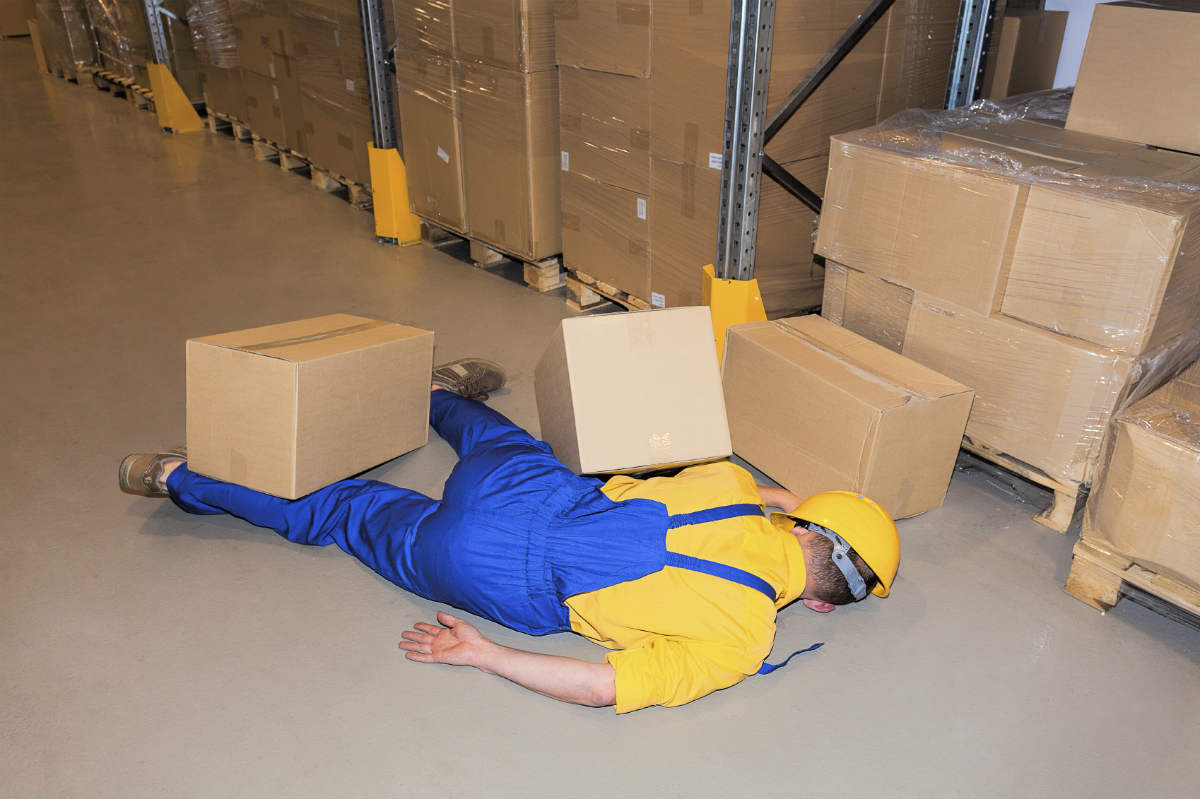 Druhy úrazů
Úraz:
         pracovní
         nepracovní
         těžký 
         smrtelný
         s pracovní neschopností 
         bez pracovní neschopností
Pracovní úraz
Pracovním úrazem je poškození zdraví nebo smrt zaměstnance, došlo-li     k nim nezávisle na jeho vůli krátkodobým, náhlým a násilným působením    vnějších vlivů při plnění pracovních úkolů nebo v přímé souvislosti s ním.    Jako pracovní úraz se též posuzuje úraz, který zaměstnanec utrpěl pro plnění pracovních úkolů.  ( § 271k ZP)
Jde také o případy, kdy k poškození zdraví došlo nikoliv jen při plnění pracovních úkolů nebo v přímé souvislosti s ním, nýbrž kdy plnění pracovních úkolů bylo příčinou poškození zdraví, např. fyzickým napadením jiným zaměstnancem nebo jinou osobou pro plnění pracovních úkolůK úrazu dochází buď náhlým působením zevních sil (např. pádem břemena na zaměstnance), nebo působením vlastní tělesné síly a hmotnosti (např. zakopnutí, upadnutí, pád zaměstnance).
Pracovní úraz
K úrazům může dojít i působením chemických nebo jiných látek, s nimiž zaměstnanec přichází do styku při pracovní činnostech (např. poleptání kyselinou, úpal apod.). 
Nemusí vždy jít výlučně o tělesné zranění, ale o jakékoliv jiné porušení zdraví. 

Pracovním úrazem není úraz, který se zaměstnanci přihodil na cestě do zaměstnání a zpět.


Nepracovním úrazem je úraz, který neodpovídá definici pracovního úrazu.
Těžký a smrtelný úraz
Za těžký se považuje pracovní úraz, který měl za následek ztrátu orgánu (anatomickou nebo funkční) nebo jeho podstatné části, anebo takové poškození zdraví, včetně průmyslových otrav, které lékař označil za těžké, např. ztráta oka, sluchu, komplikovaná spirálová zlomenina, vyvolání potratu, roztržení plic, poranění srdce, otřes mozku spojený s bezvědomím, roztržení nebo rozdrcení ledviny, roztržení jater, sleziny, popáleniny II. a III. stupně většího rozsahu.

Za smrtelný se považuje každý pracovní úraz, který zaměstnanci způsobil smrt ihned nebo kdykoliv později, nastala-li podle lékařského posudku následkem pracovního úrazu.
Zaměstnanec - povinnosti
Bezodkladně nahlásit úraz svému nadřízenému (pokud je toho schopen)

Podrobit se testu na alkohol a drogy

Spolupracovat při vyšetřování a pravdivě uvést informace o vzniku úrazu
Zaměstnavatel - povinnosti
Sepsat záznam o pracovním úrazu, 1 kopii záznamu předat poškozenému zaměstnanci
Neměnit stav na místě úrazu do doby objasnění příčin úrazu

Zapsat úraz do knihy úrazů

Nahlásit úraz stanoveným orgánům

Vyšetřit příčiny a okolnosti pracovního úrazu

Provést odškodnění pracovního úrazu

Přijmout opatření proti opakovaní vzniku pracovního úrazu
Pochybení
Nenahlášení úrazu nadřízenému zaměstnanci

Nesepsání záznamu o úrazu

Vyřešíme jinak (odchod na dovolenou….)

Nezadokumentovaní místa úrazu

Obecné zdůvodnění
Statistika pracovních úrazů
Statistika pracovních úrazů
- v týdnu nejvíce pracovních úrazů připadá na pondělí, nejméně na pátek

- průběhu dne při 8 hod. PD nejvíce PÚ je v čase okolo přestávky mezi 9:30 a 11:00,  s blížícím koncem směny úrazovost klesá

- z hlediska věku vysoká úrazovost mezi 44 až 55 rokem a u mladistvých
Statistika smrtelných úrazů
Děkuji za pozornost